中學誠信教育教材《思而行──高中篇》
《廉潔選舉》

第一節
選舉的意義
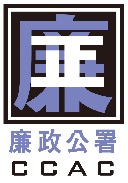 一、引起動機：生活中的投票
請舉出不同類型的選舉和投票活動。
甚麼時候可以用投票選舉的方式來做決定？為甚麼？
選舉中你認為甚麼最重要？
二、模擬學生會會長選舉
請4位同學作模擬學生會會長候選人，並隨機給予4人各1張不同的指示卡。
告知班內同學舉行新一屆學生會會長模擬選舉，大家都有投票權，並向同學派發模擬選票。
4位候選人按照指示卡內容，用認為有效方式向同學拉票，例如宣揚政績、政綱和口號等。
老師向學生宣讀投票守則，之後進行投票，將表格放進票箱，亦可不投票。
程序一：宣讀投票守則，之後進行投票
投票守則：
投票期間，任何人均不能談話，直至投票完畢。
投票時，用原子筆在候選人的空格內劃一個剔。
投票後，把選票向內對摺合，並投入投票箱。
投票須保密，任何人不得要求別人透露所投的票。
選票若有損毀，可向教師要求換取另一張未經填劃的選票。
程序二：點票後公佈結果
各候選人按提示卡向同學講出當選後自己會怎麼做。

請同學回應：
候選人做些甚麼會吸引到你投他／她一票？
投票人數比例的高低，對選舉結果有何影響？
假如你有份投票的當選人根本沒有履行承諾的打算，你有何感受？
三、小結
投票和選舉是一種有效制度，讓我們得以在群體中表達自己意見，或維護自己的利益等。
在重大事情上，投票是我們的權利，亦是義務，我們理應好好運用手中一票，投選心目中的理想人選或選項。